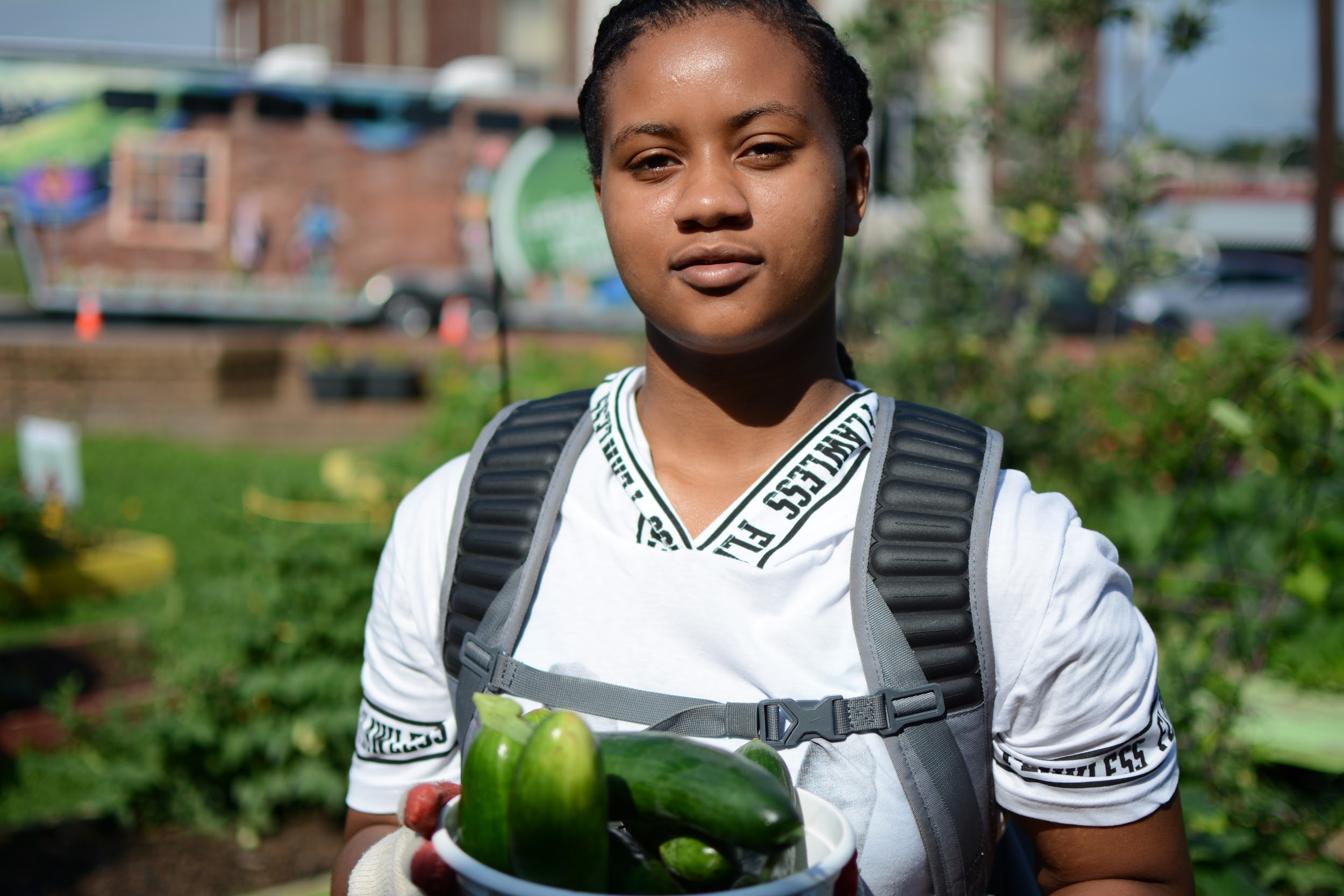 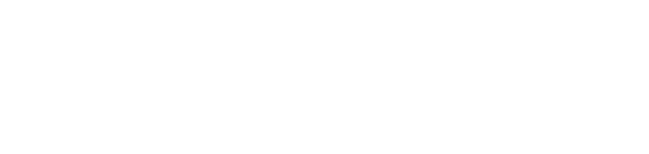 NAAEE
Diana Andrew
Lexington, KY
October 17, 2019
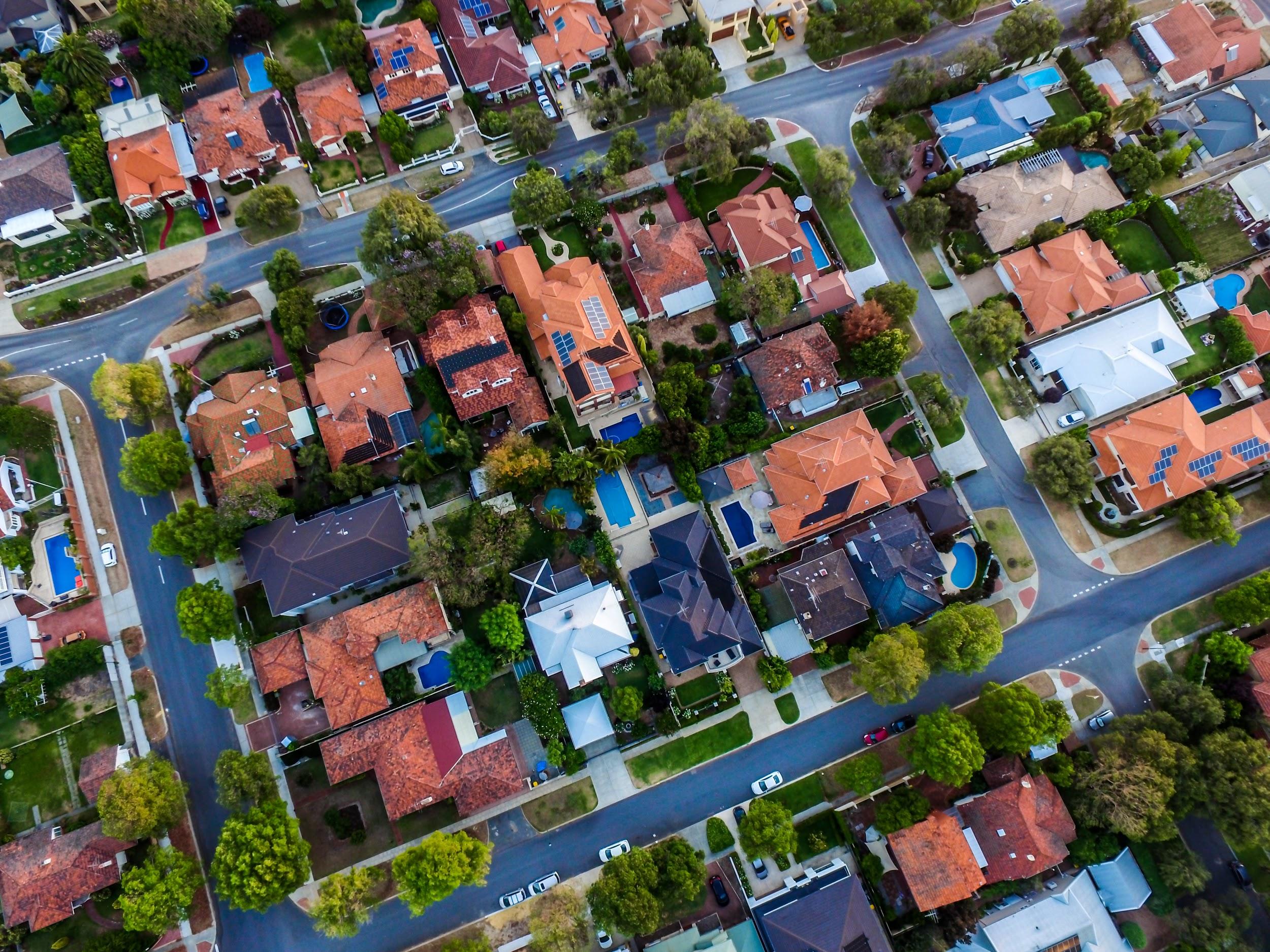 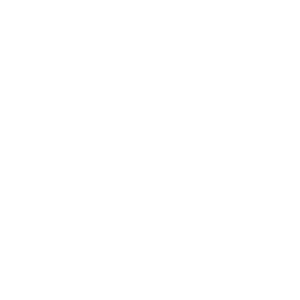 NAME TWO THINGS YOU NEED FOR A HAPPY AND HEALTHY LIFE
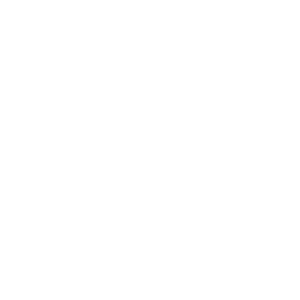 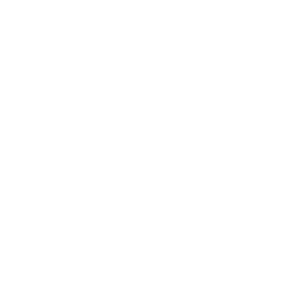 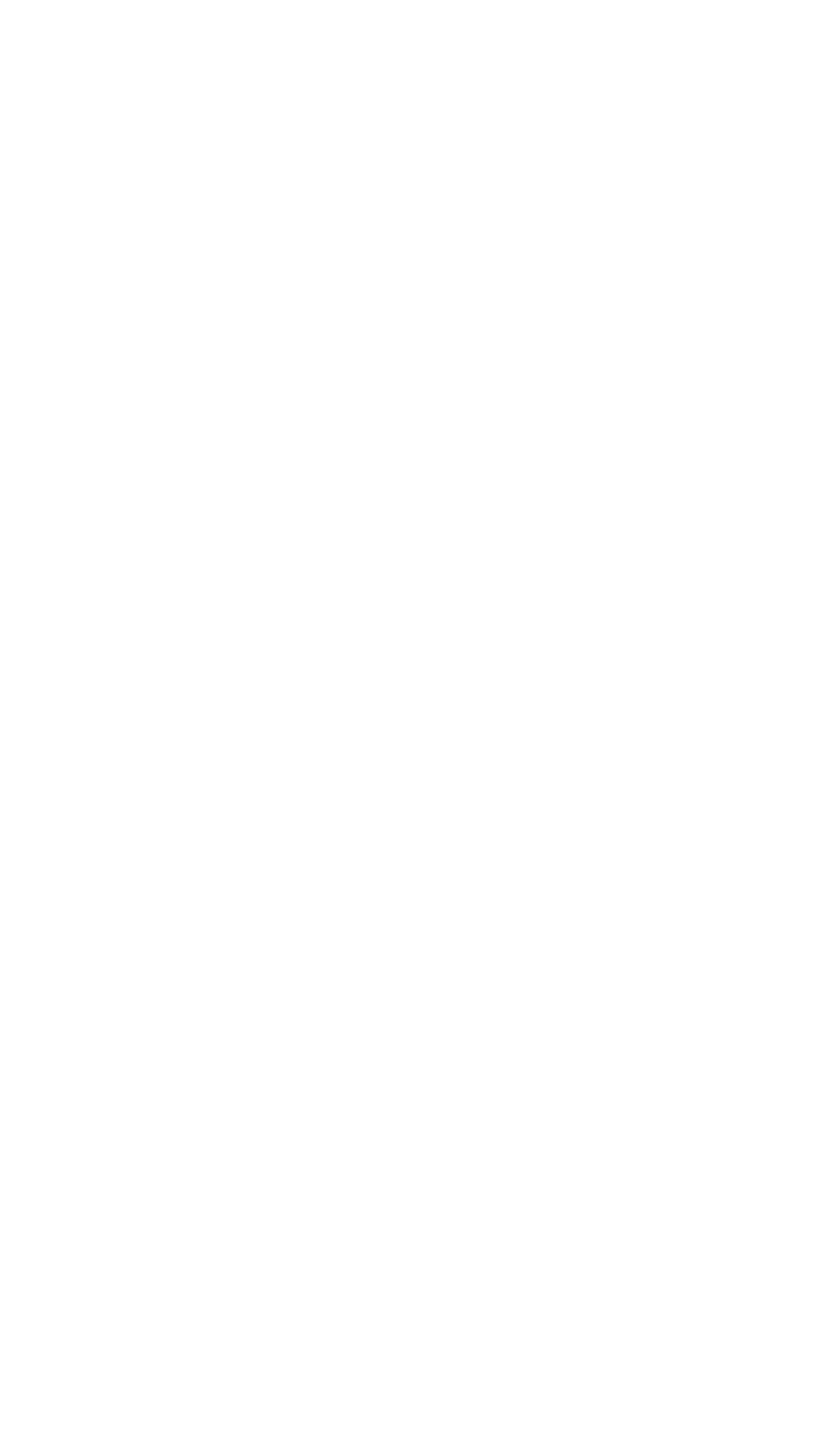 [Speaker Notes: Ask students to name two things they need for a happy and healthy life (coffee, clean water, good food, healthcare, etc.)
Have them hold onto items until slide 7]
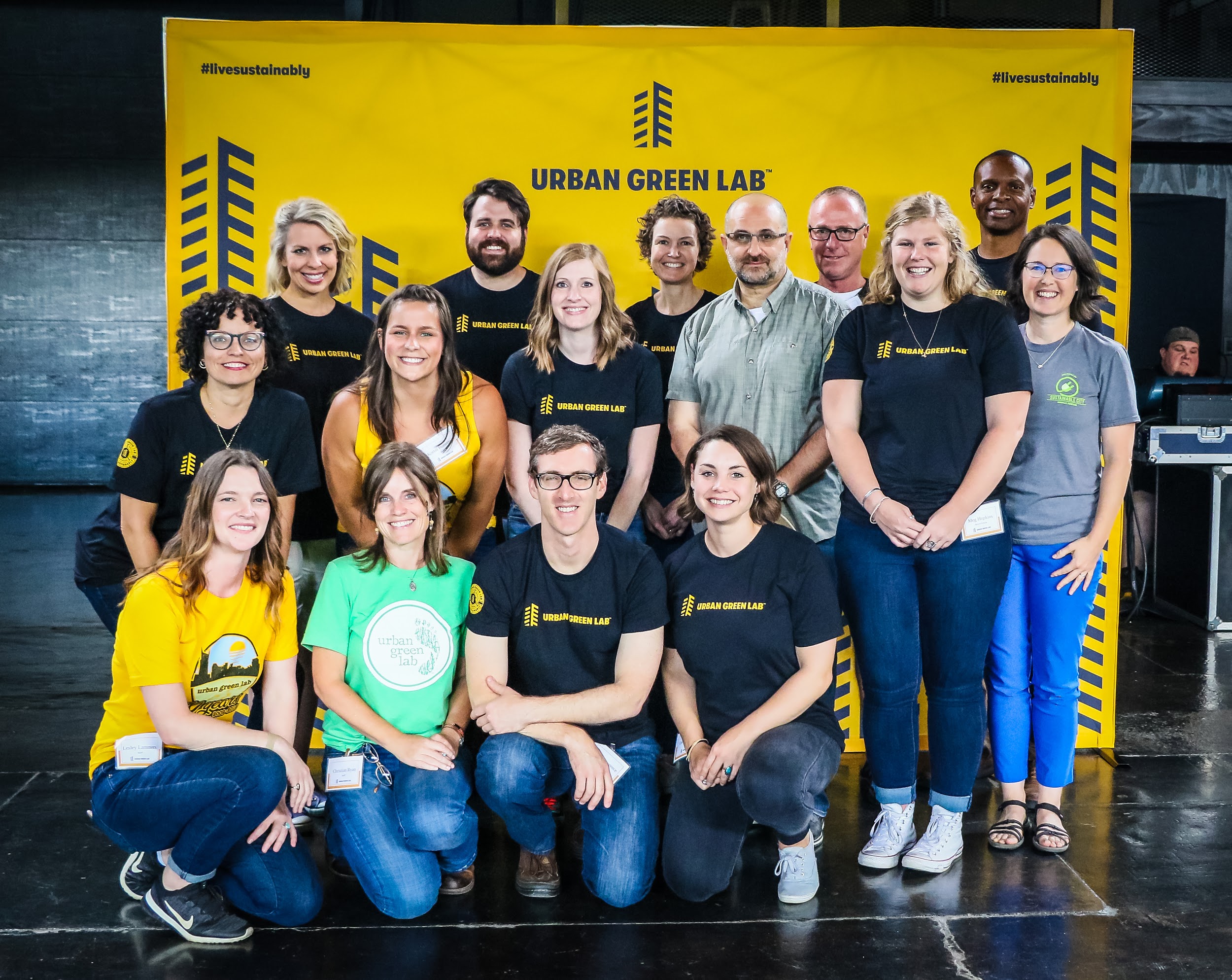 Mission
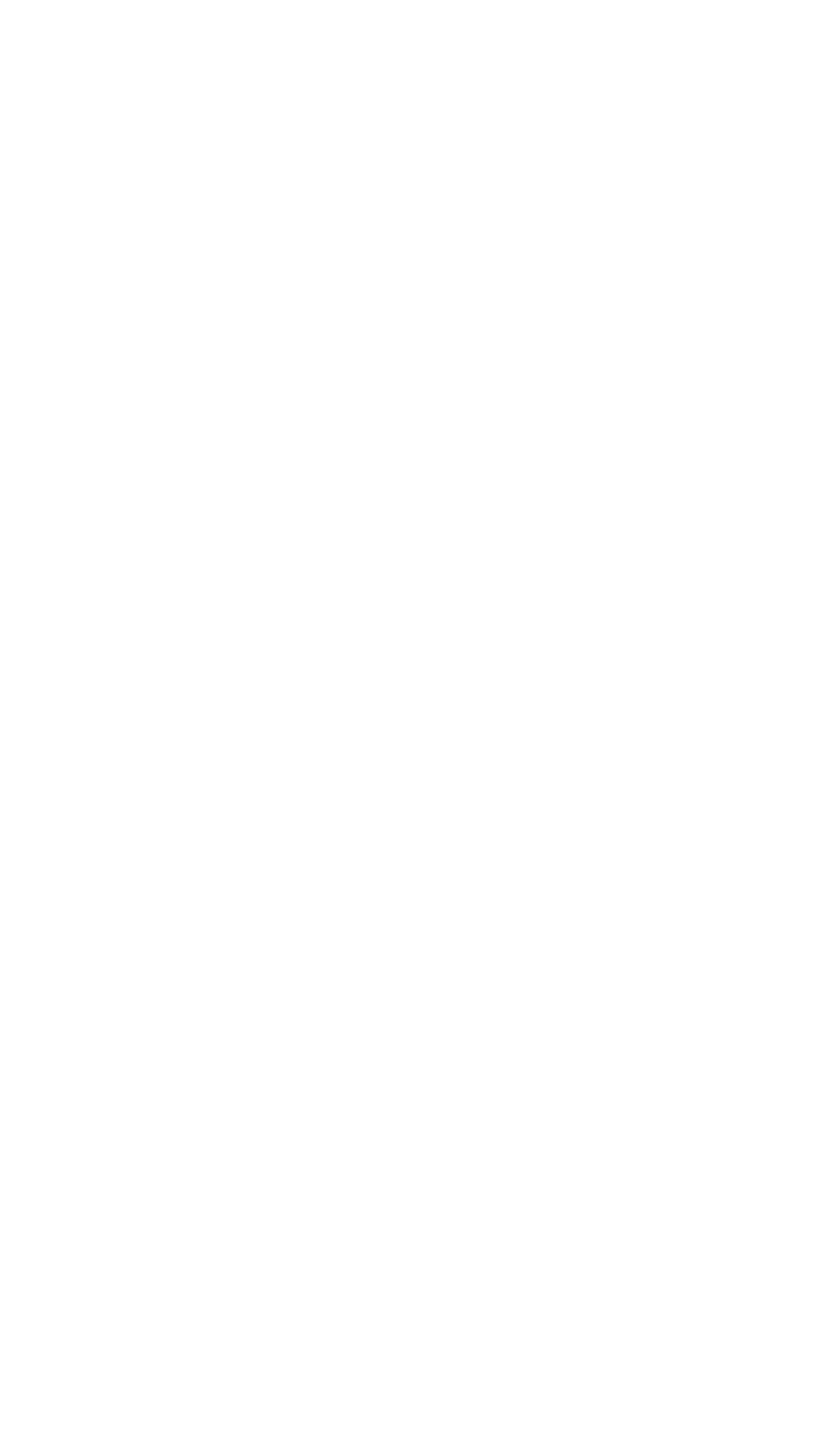 Teaching Communities to Live Sustainably
[Speaker Notes: www.urbangreenlab.org]
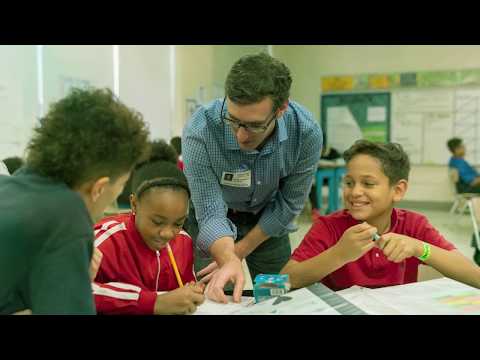 [Speaker Notes: Introduction video of Urban Green Lab]
Protecting the environment while also supporting social equity and economic vitality. 

Meeting the needs of the present without compromising the future.
What is “sustainability”?
[Speaker Notes: There are multiple definitions of sustainability, but UGL uses these.]
Behavior Change



Advocate

      Reduce Waste       Design Solutions
How is “sustainable living education” different?
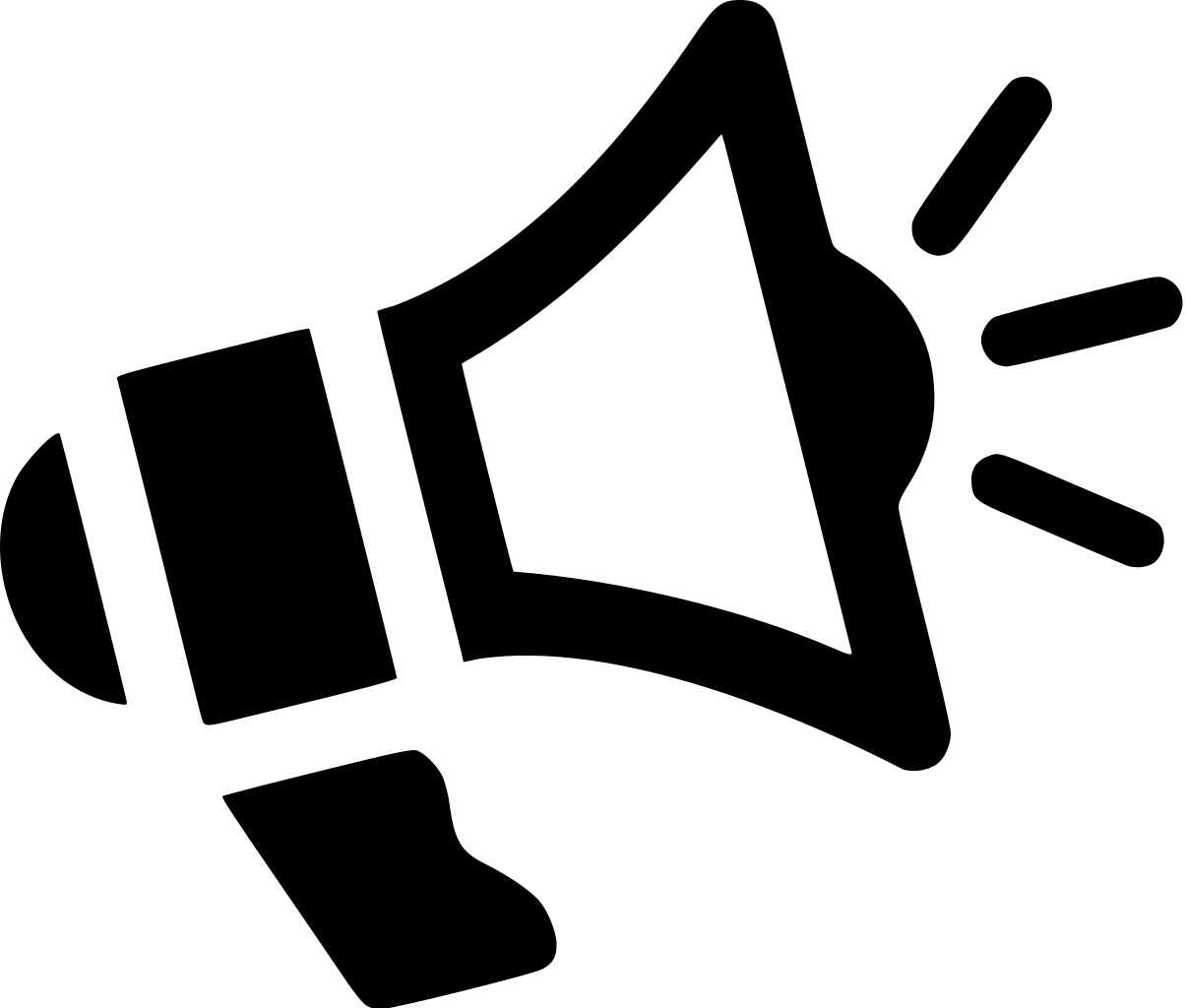 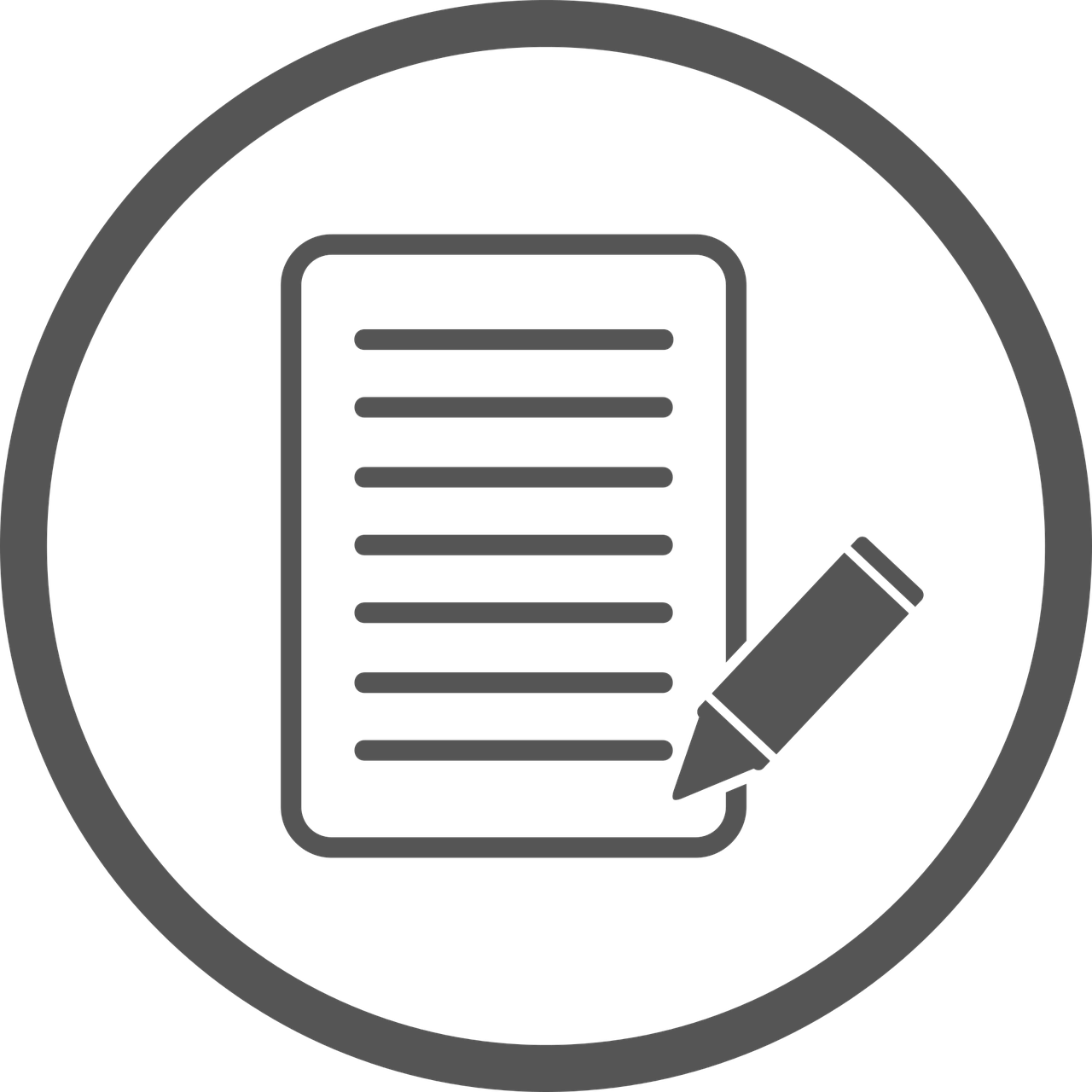 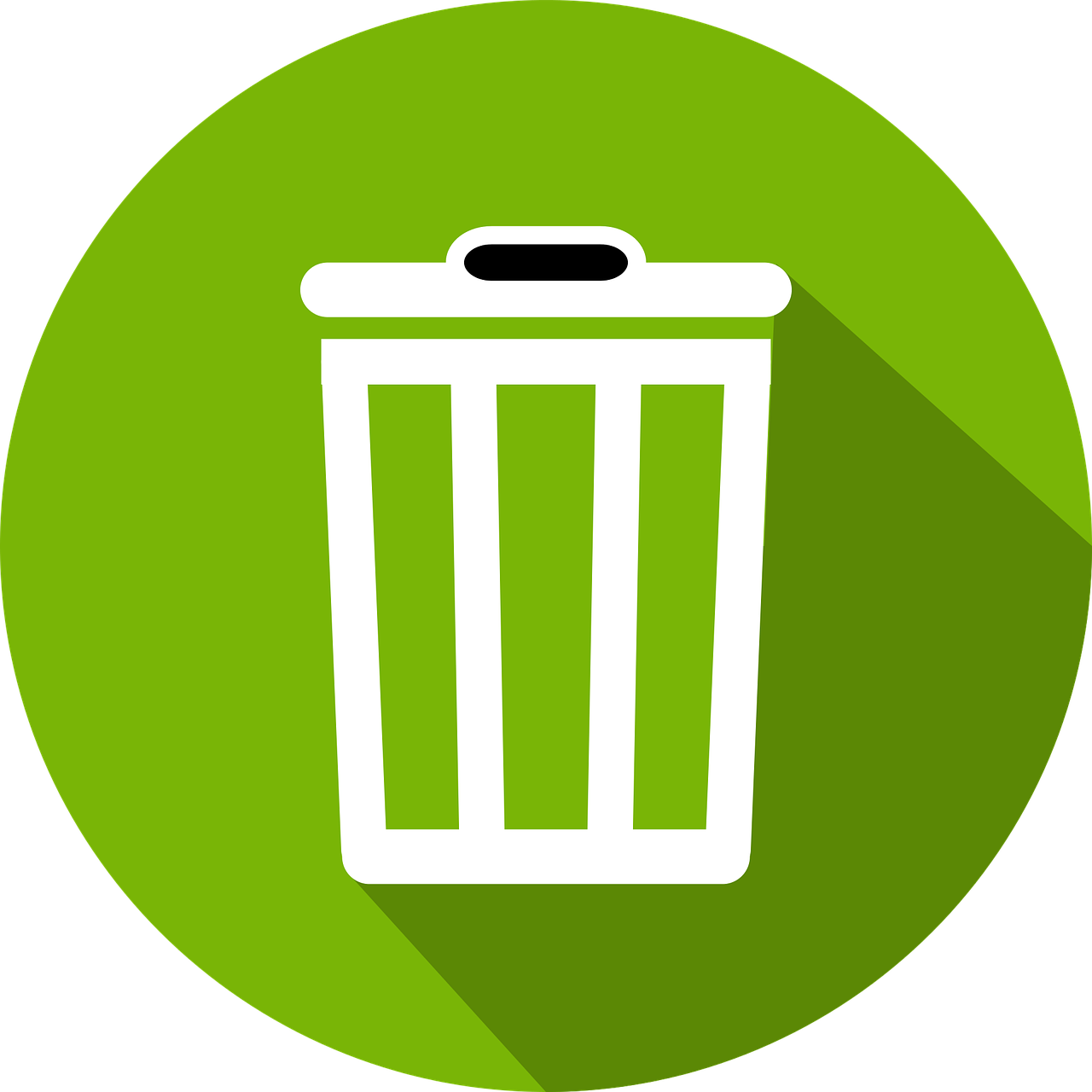 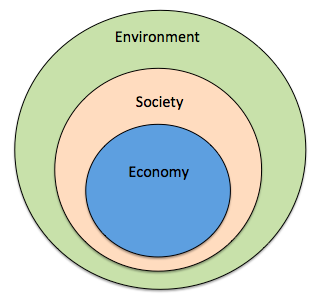 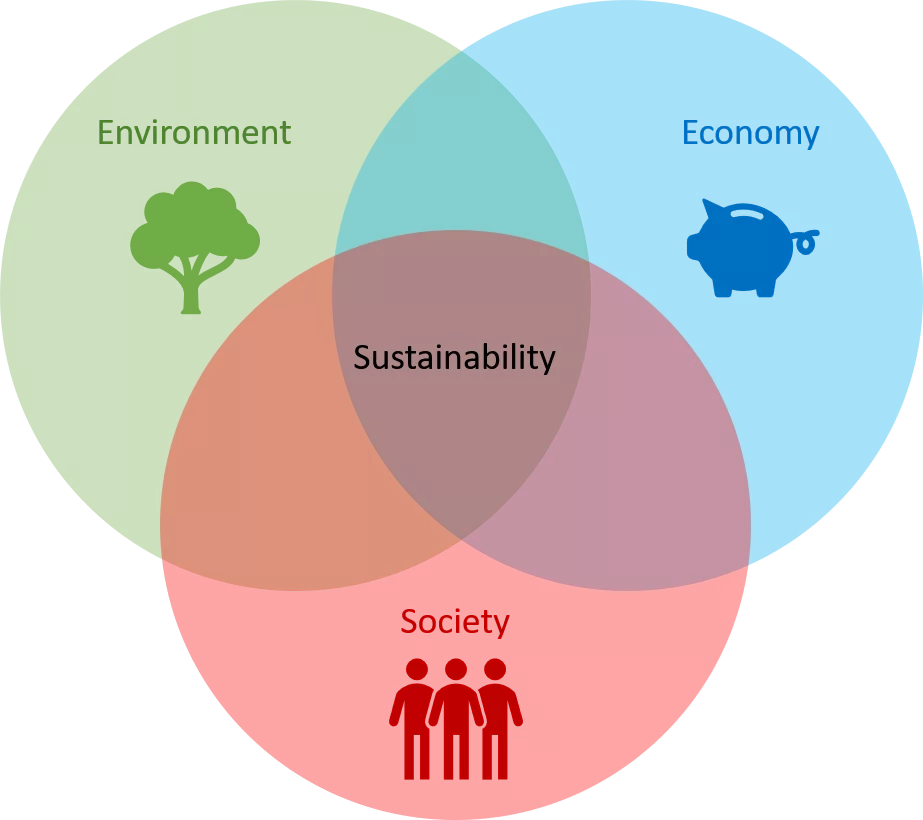 [Speaker Notes: Commonly use triple Venn diagram to define sustainability. Now use the nested model to show that there has to be a sustainable environment first, then society, then economy. 

Have students look at their items they wrote down and fit into diagram. Discuss each item to determine how to ensure it is sustainable for their entire lives. e.g. how can coffee be sustainable in the way it is grown, the people who grow it, free-trade, cost, etc.]
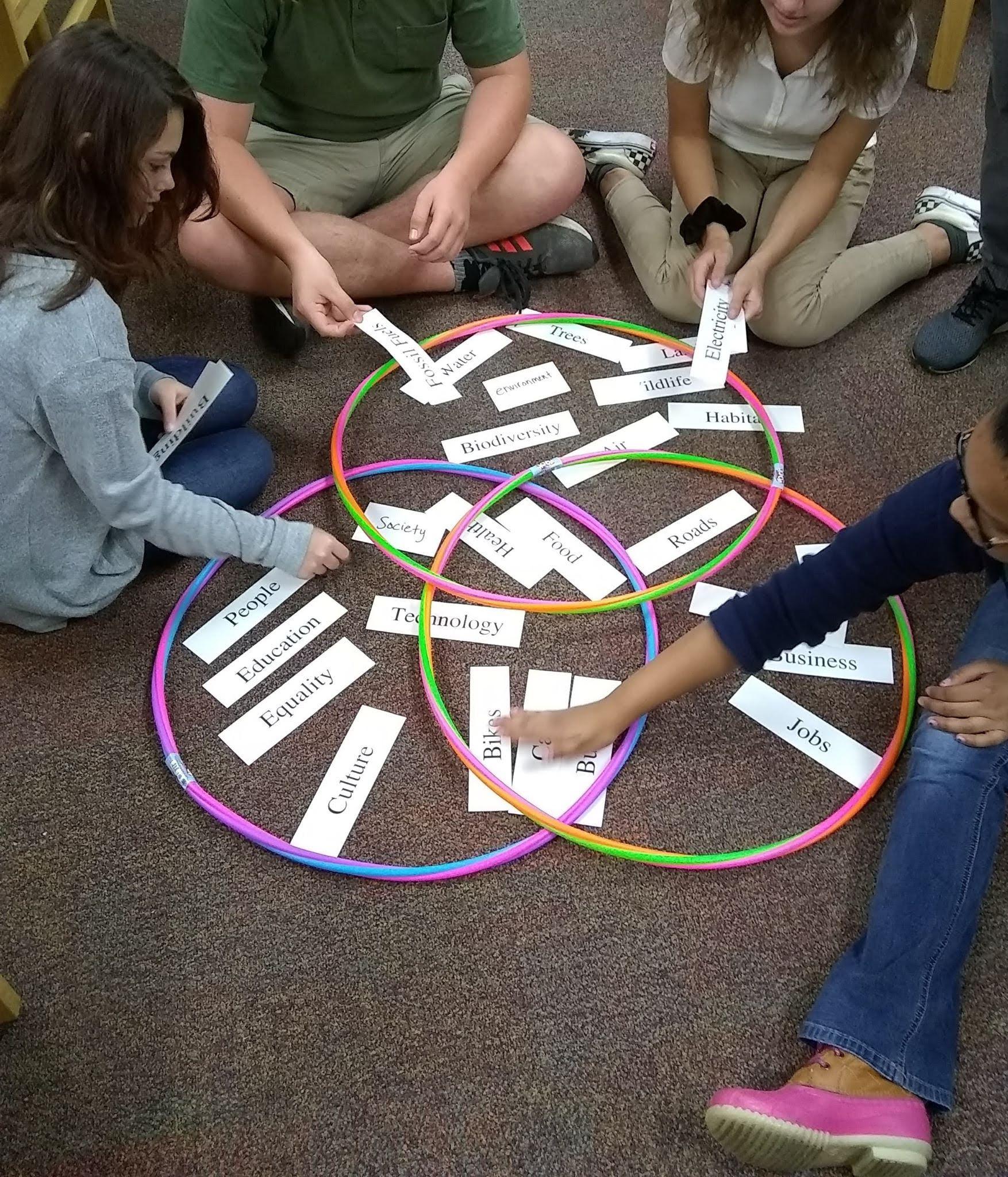 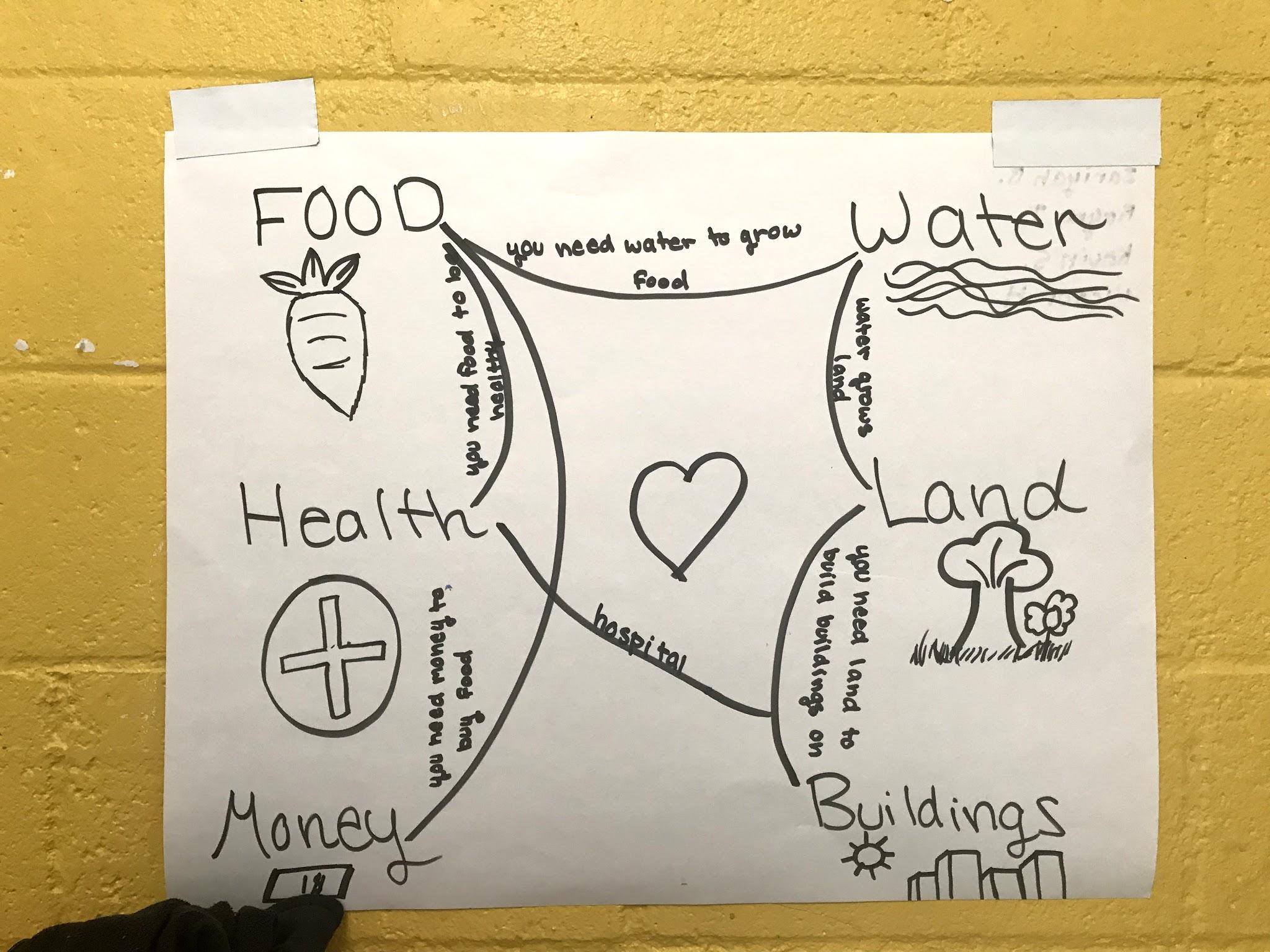 [Speaker Notes: Example photos of students doing this activity. 

Then, have students choose 6 resources and draw a map/web showing how they are connected.]
PROBLEM
SOLUTION
Formal educators lack standards-aligned materials and training to teach sustainable living.
Standards-aligned curriculum
Professional Development
Home Investigations
Project
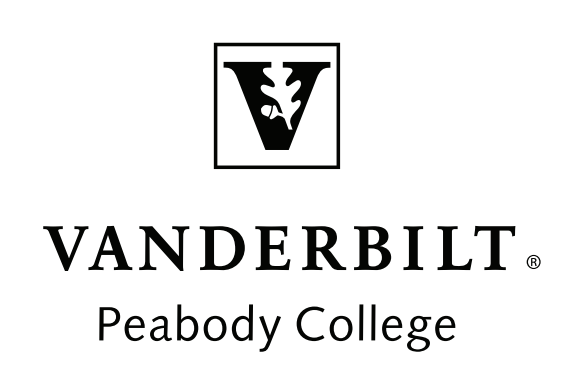 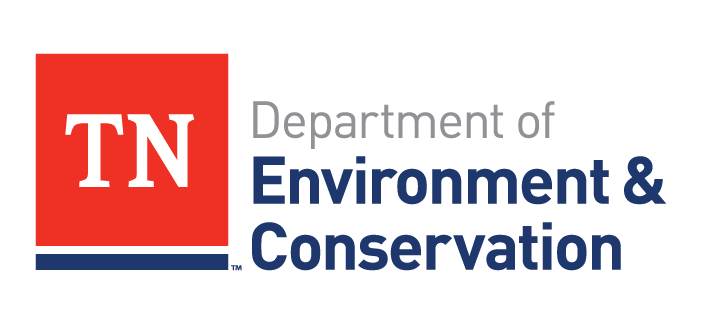 [Speaker Notes: UGL found that teachers wanted training and material to teach sustainability.]
Sustainable Classrooms Curriculum & Home Investigations
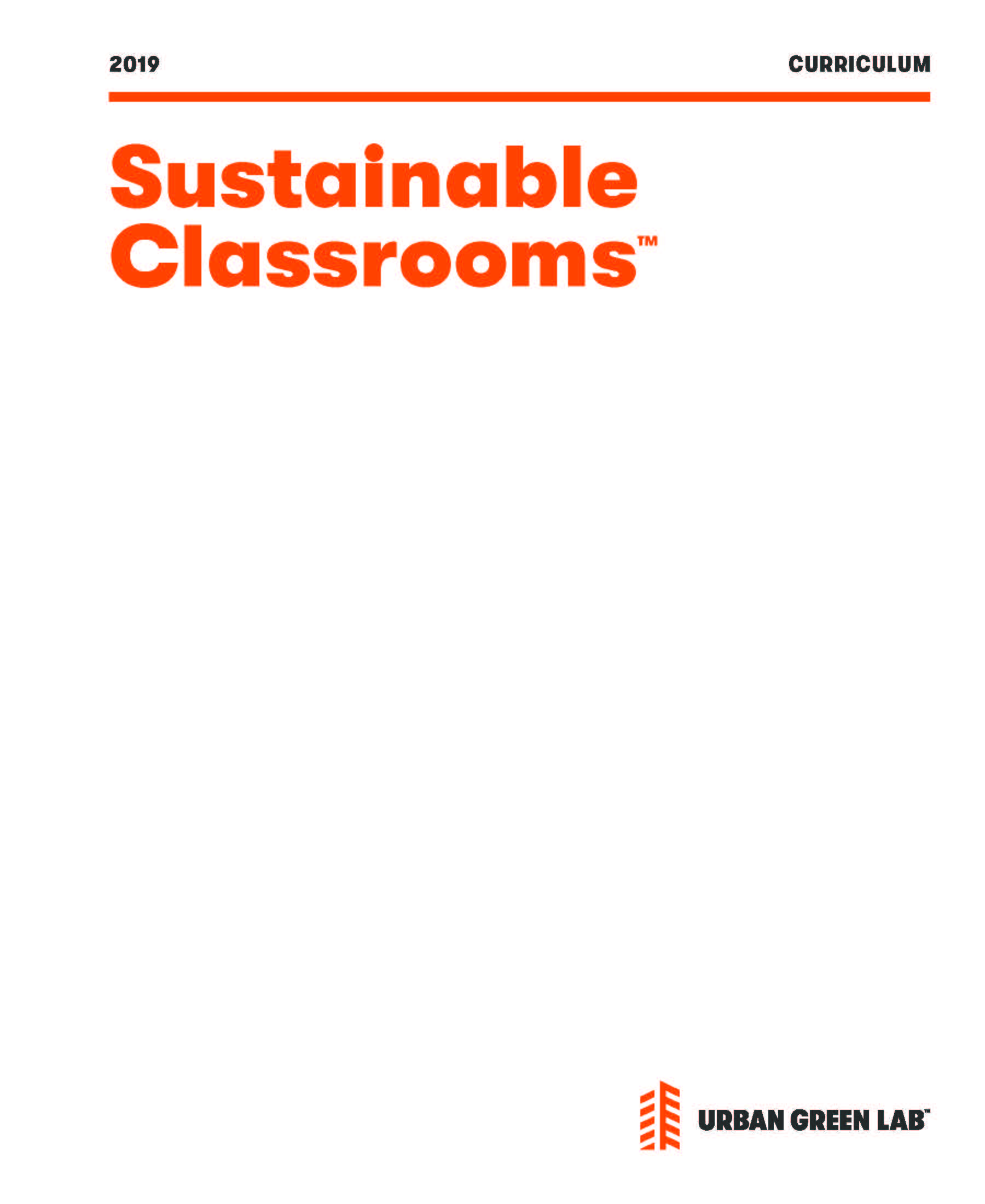 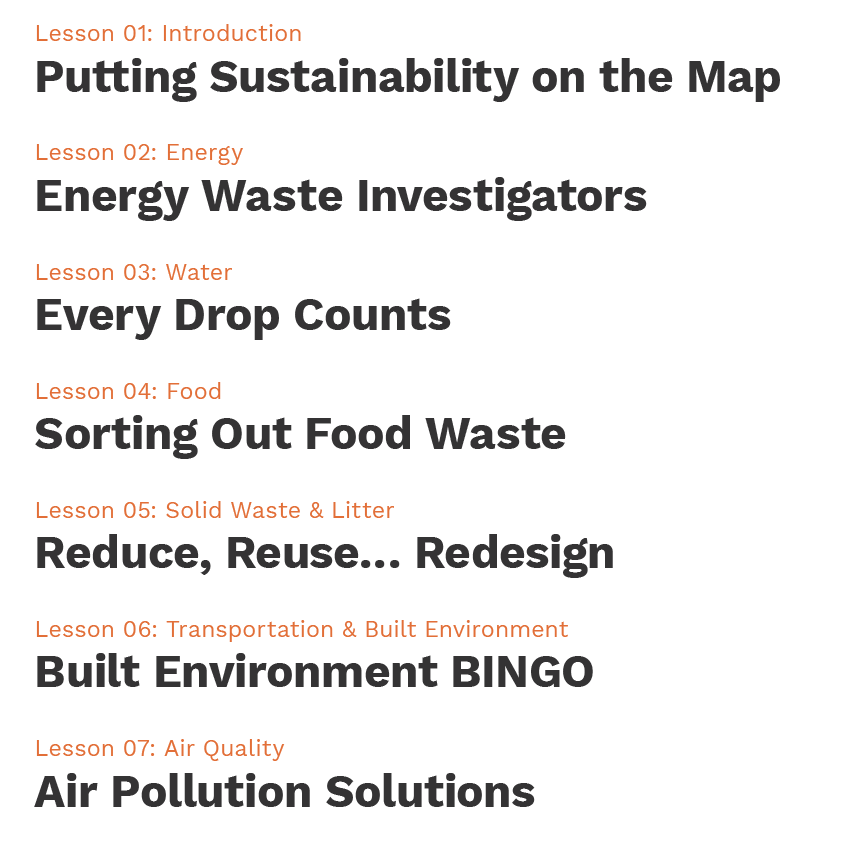 [Speaker Notes: UGL created this 6th grade curriculum, including these 7 lessons. 

Tied to standards: 
LS4: Unity and Diversity and ESS3: Earth and Human Activity

ELA: 
Vocabulary 
Presentations - info in different media formats
Arguments]
Home Investigations & Sustainable City Challenge
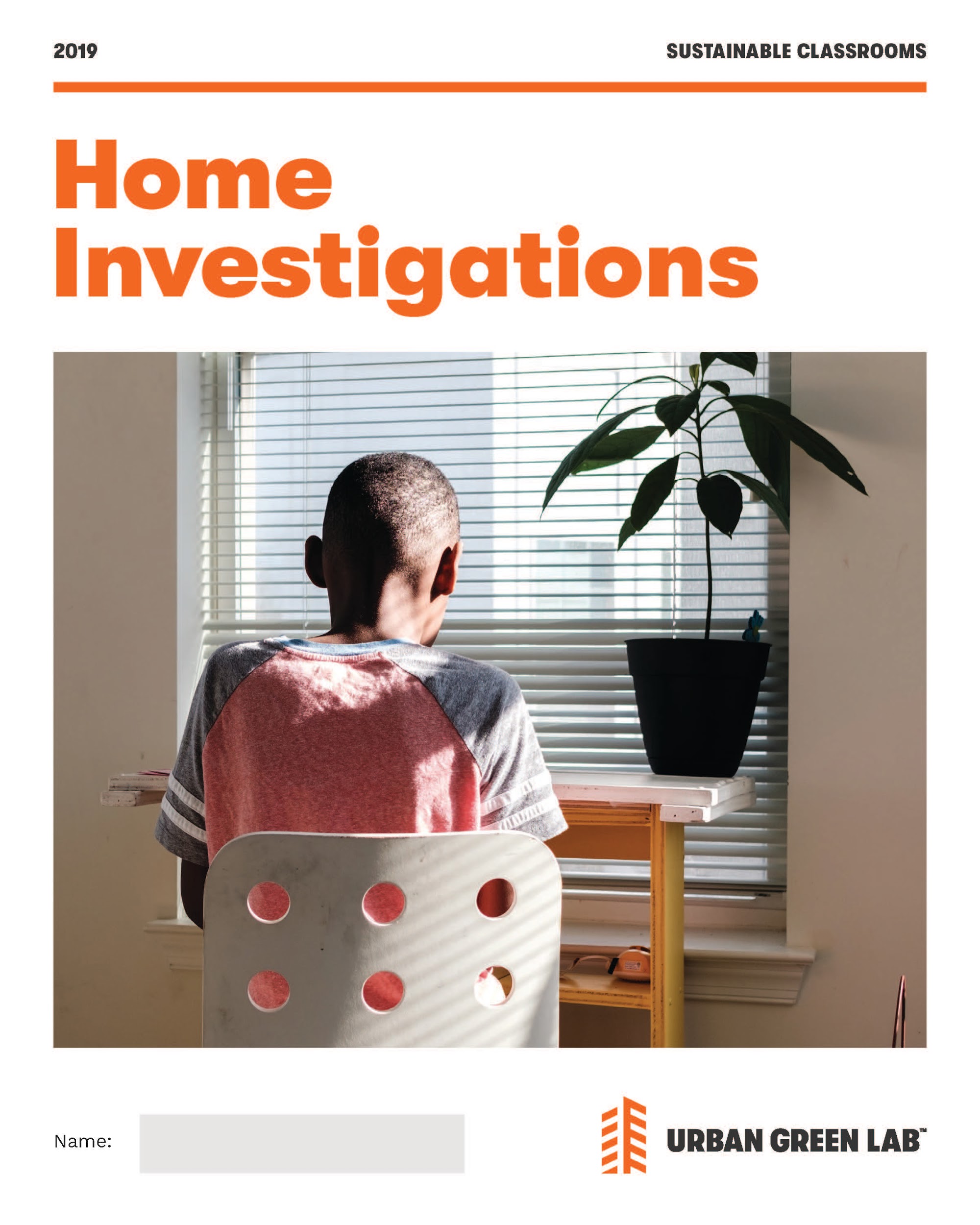 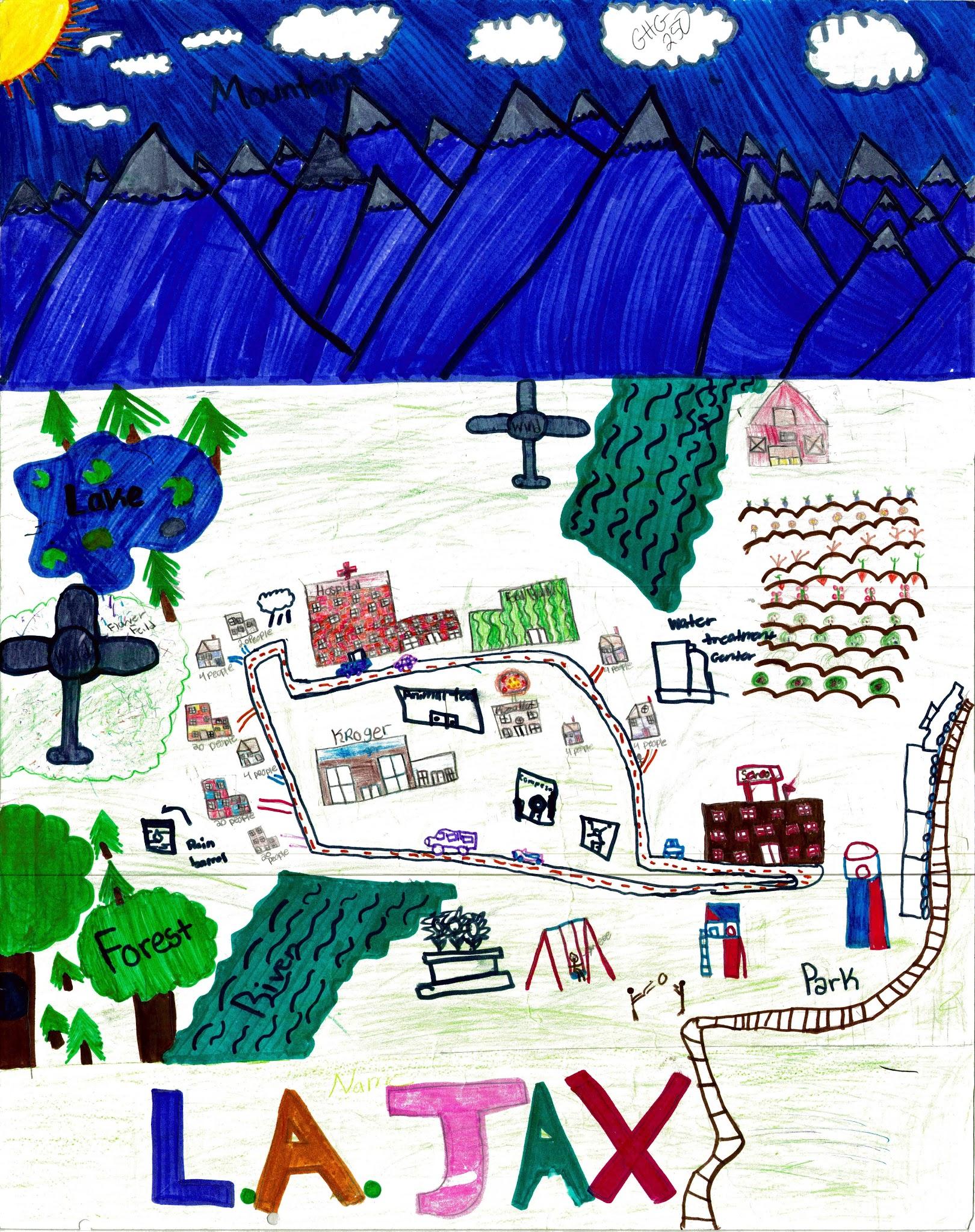 [Speaker Notes: Home Investigations allow students to explore sustainability in their own home. 

Curriculum also included a project - the Sustainable City Challenge where students designed a future, sustainable city.]
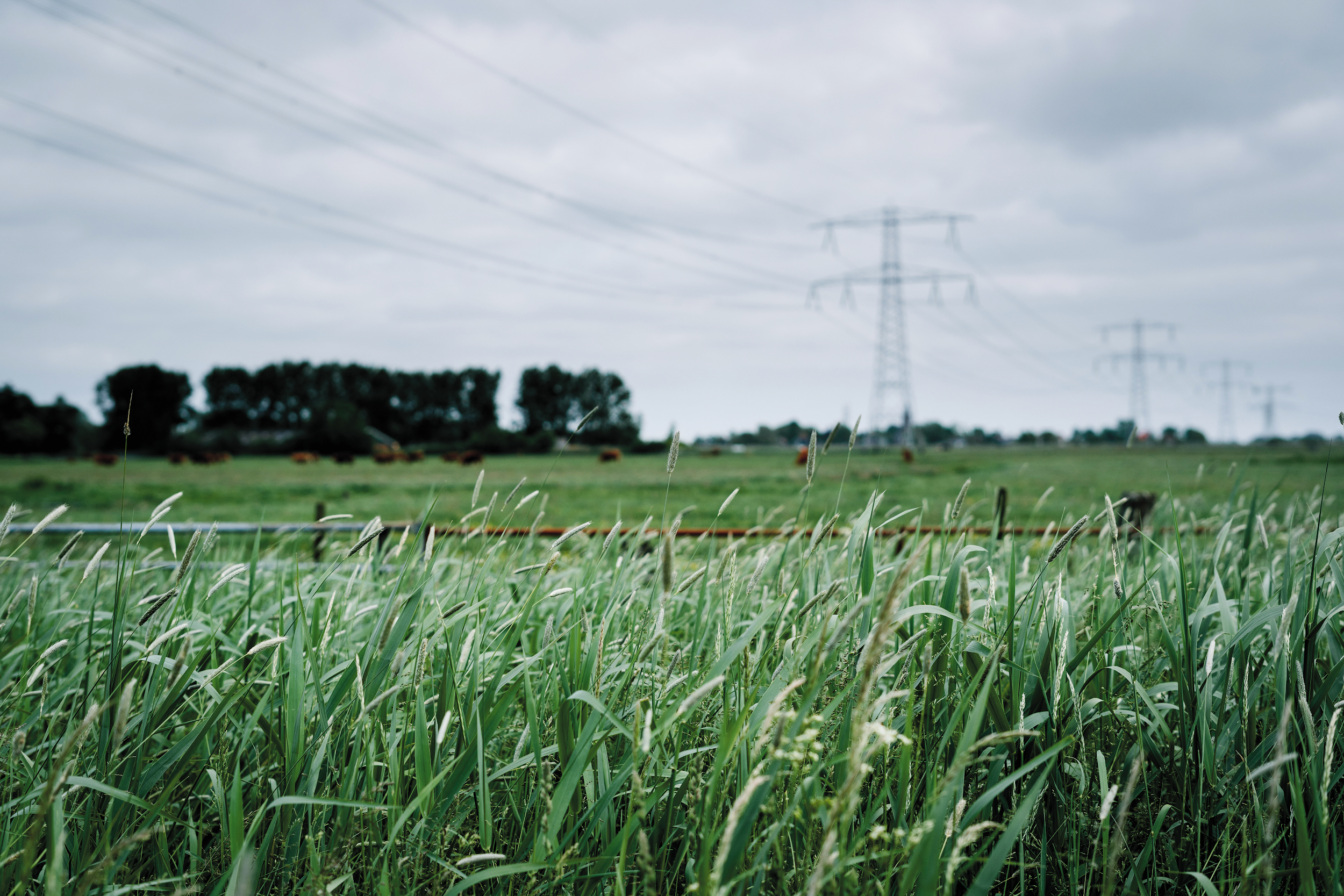 Nuclear
Renewable
Coal
Natural Gas
Hydroelectric
[Speaker Notes: Put these sources of energy in order from most used to least used to create electricity nationally.]
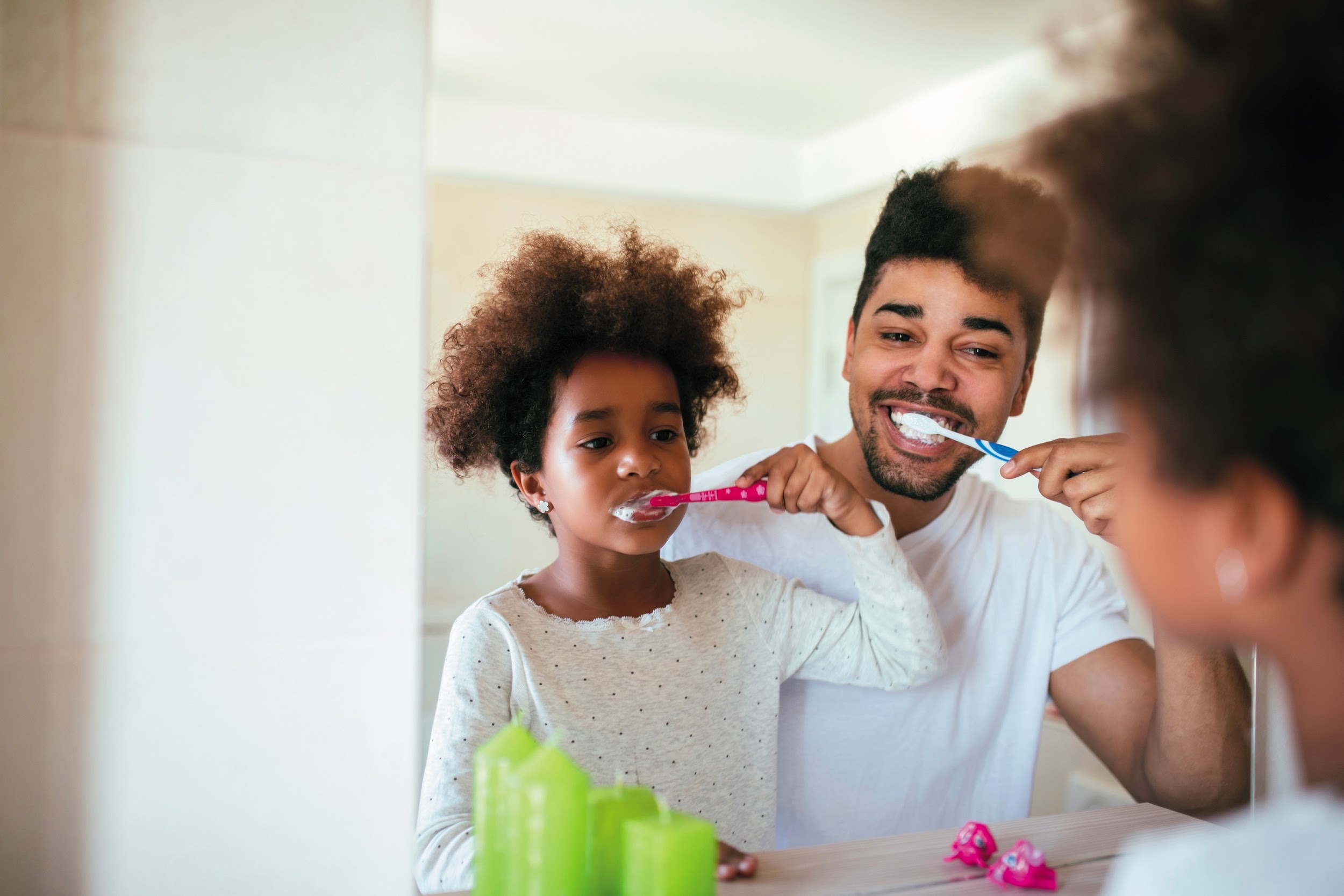 150 gallons
300 gallons
50 gallons
500 gallons
1000 gallons
[Speaker Notes: How much water does the average American family use daily?]
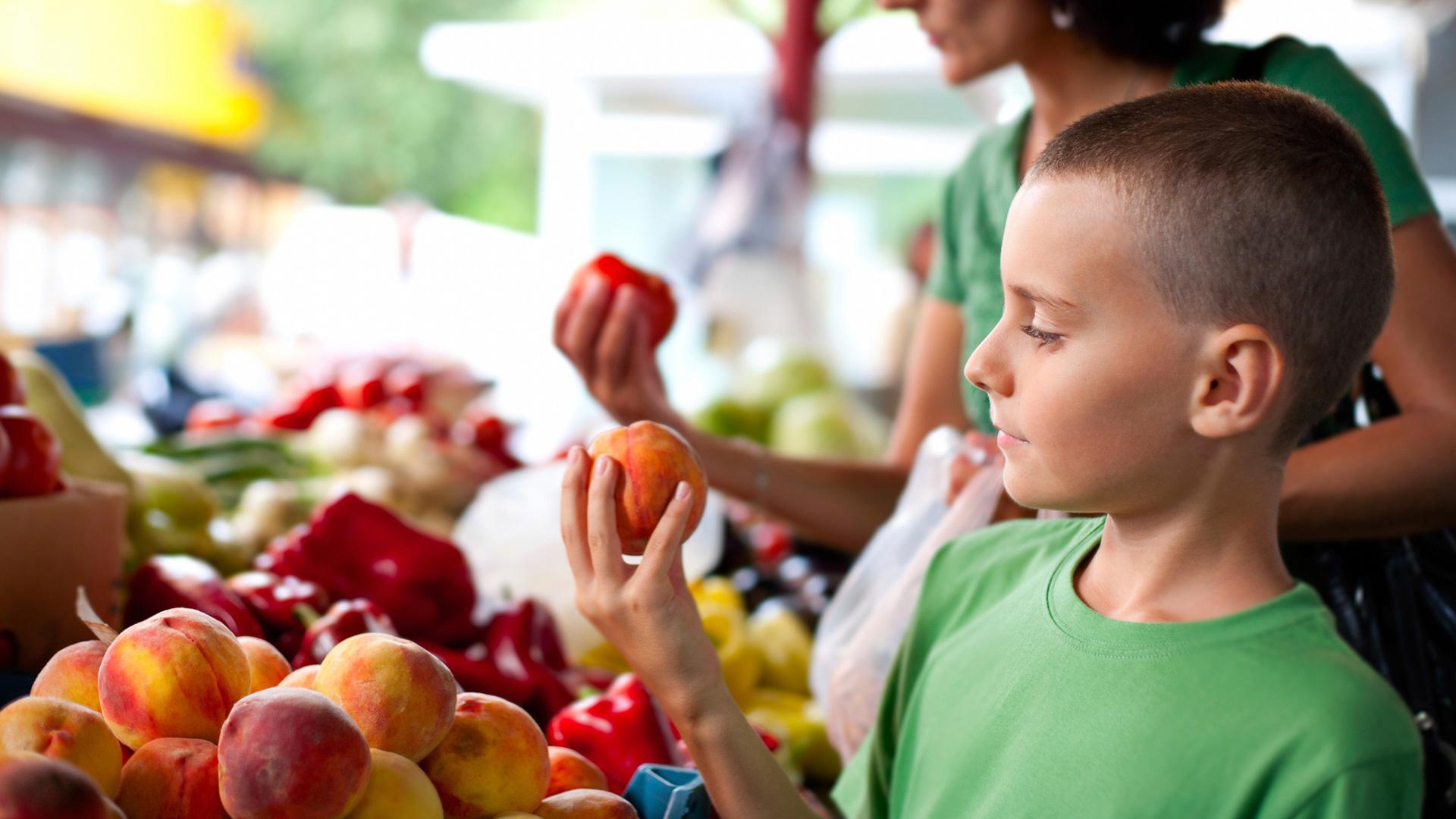 On average, what percentage of food is wasted in the US?
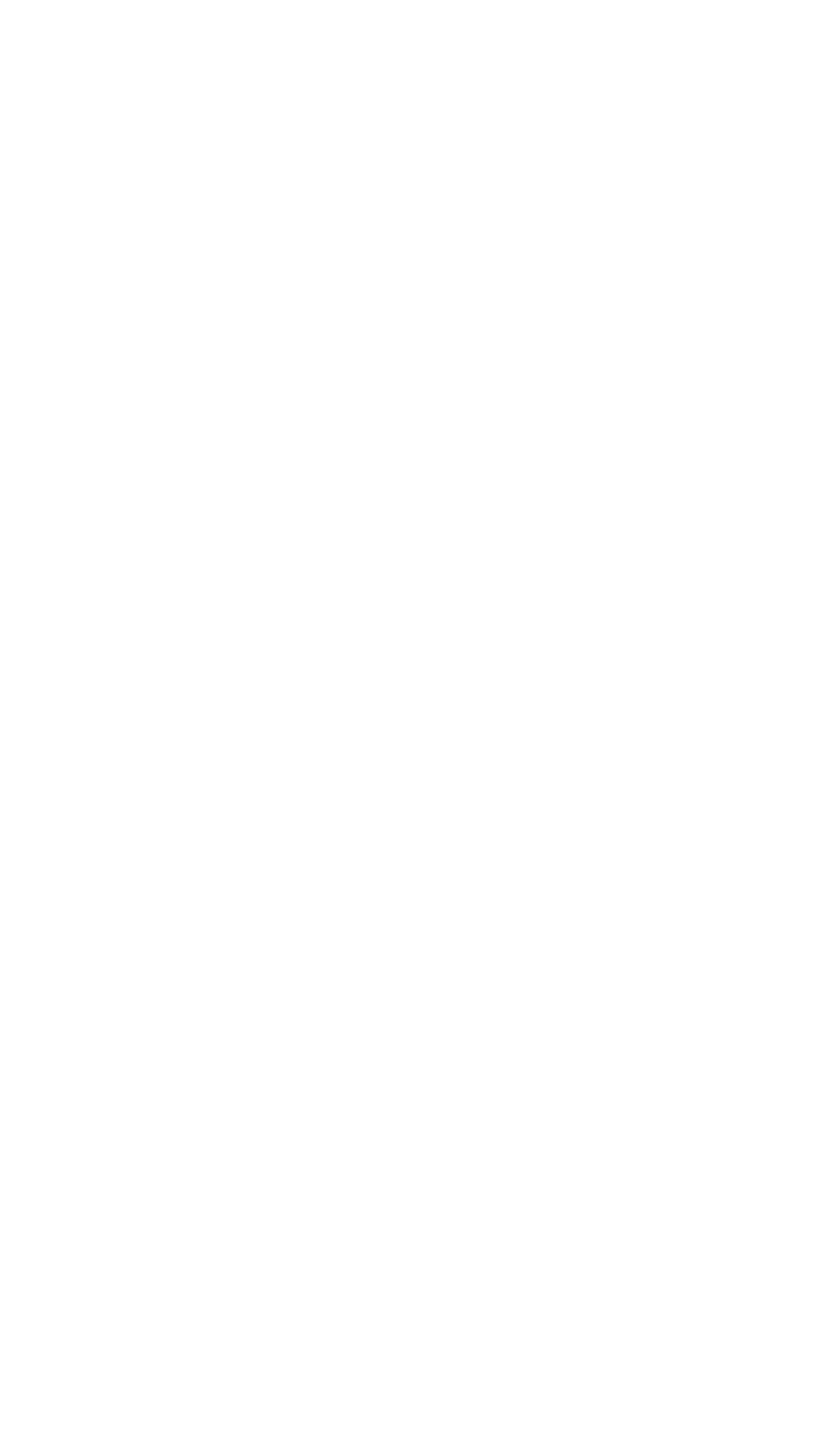 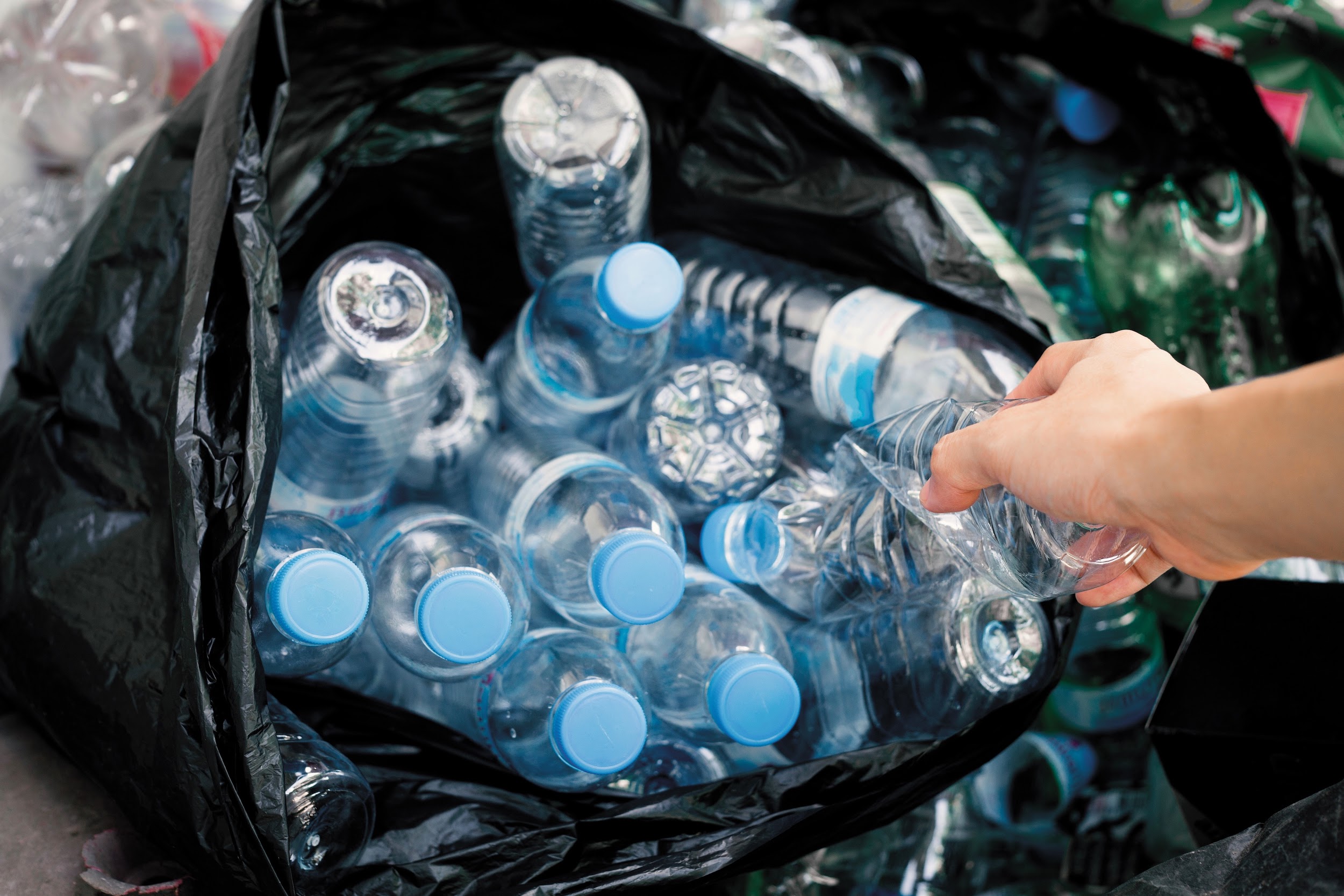 1.3 lb.
3.0 lbs.
4.5 lbs.
10.2 lbs.
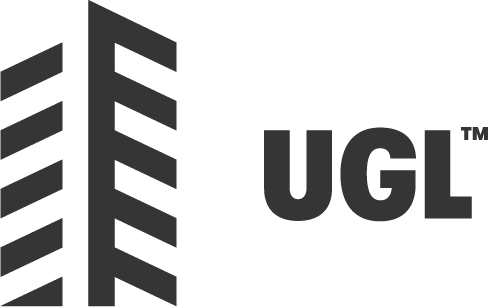 [Speaker Notes: How much trash do we throw away daily per person?]
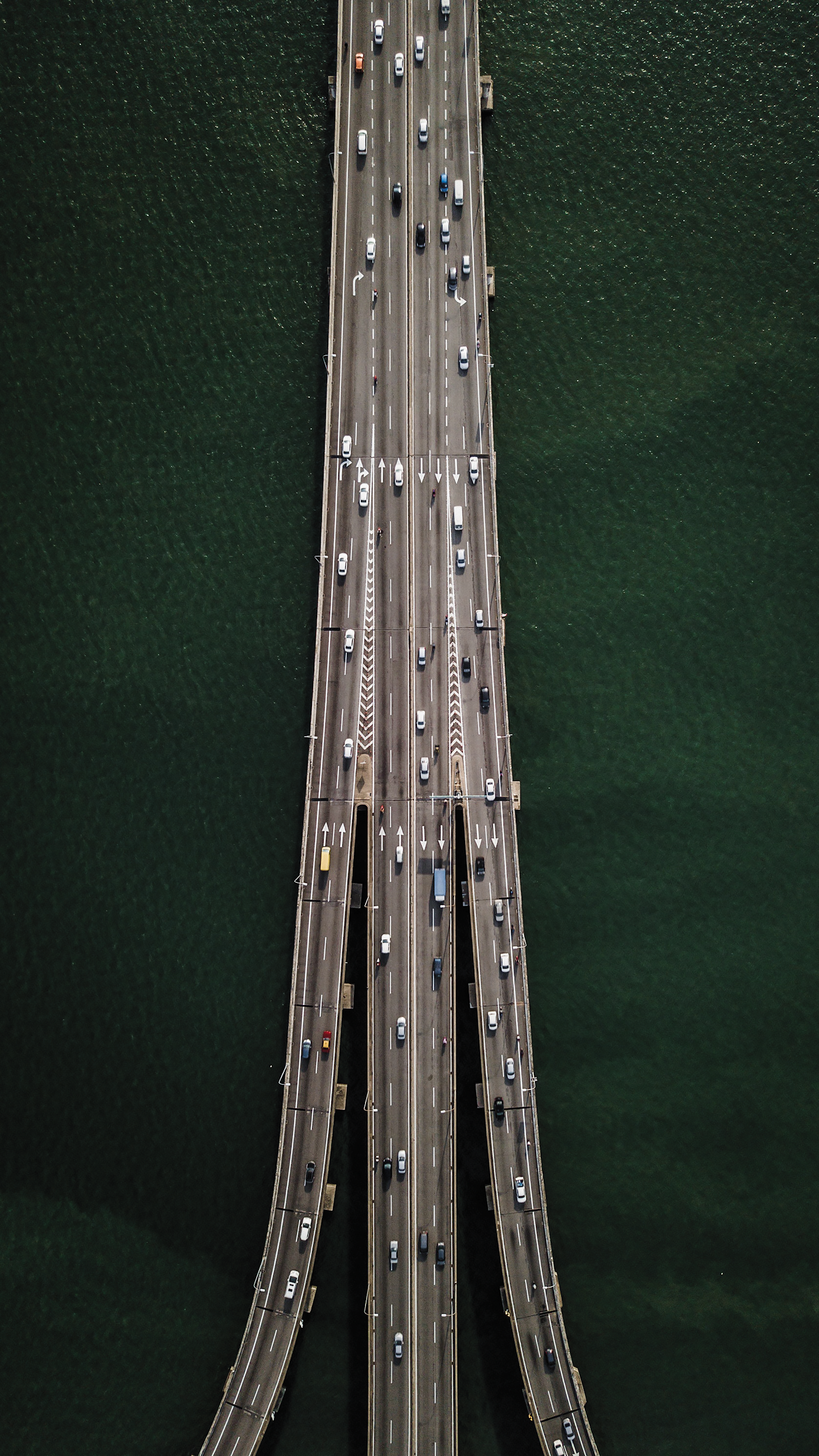 Greenhouse gas emissions person/mile
Hybrid Car
Walk/Biking
School/City Bus
Carpool (3 or more ppl)
Gasoline Car
[Speaker Notes: Put these modes of transportation in order from most greenhouse gas emissions per person per mile to least.]
Natural Gas: 32%
Coal: 30%
Nuclear: 20%
Renewable: 9%
Hydroelectric: 7%
Where does the US source energy for electricity?
[Speaker Notes: ENERGY LESSON
Sources of energy
The Grid
Power plants
Worksheet]
How many gallons of water does an average American family use every day?
150 gallons
300 gallons
50 gallons
500 gallons
1000 gallons
[Speaker Notes: Watersheds
Water treatment facilities 
Cleaning water takes energy 
Students capture how much water they use when washing hands 
Bring in local river experts to explain watersheds, engineers to show water treatment]
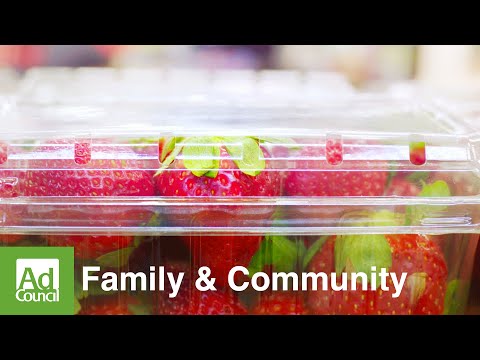 40%
of Food Is Wasted
Wasting Food Wastes Everything
Energy	Water		Money	Love
[Speaker Notes: Food waste audits 
Share tables]
About how many pounds of trash does the average person throw away in one day?
1.3 lb.
3.0 lbs.
4.5 lbs.
10.2 lbs.
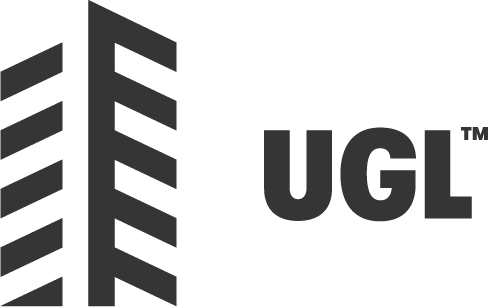 [Speaker Notes: Solid waste/litter
LESSON
Re-design a single use product]
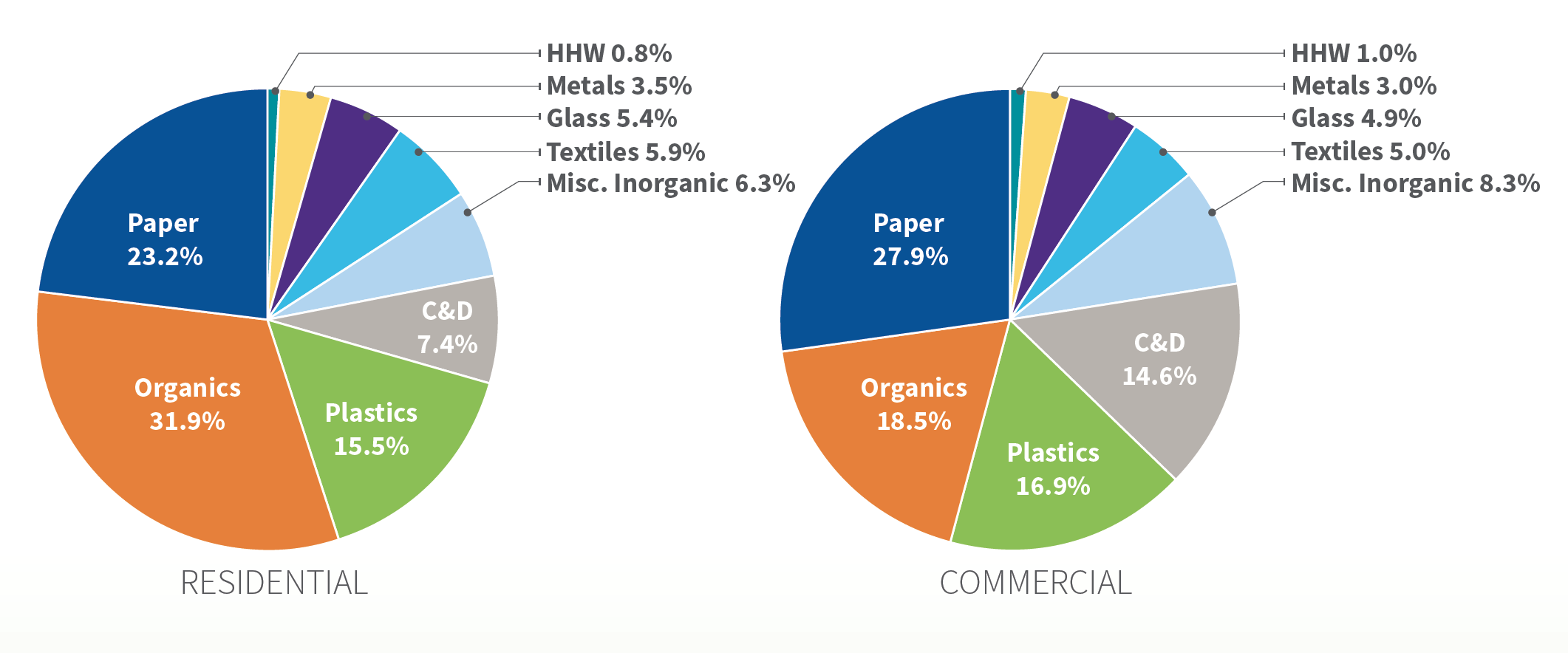 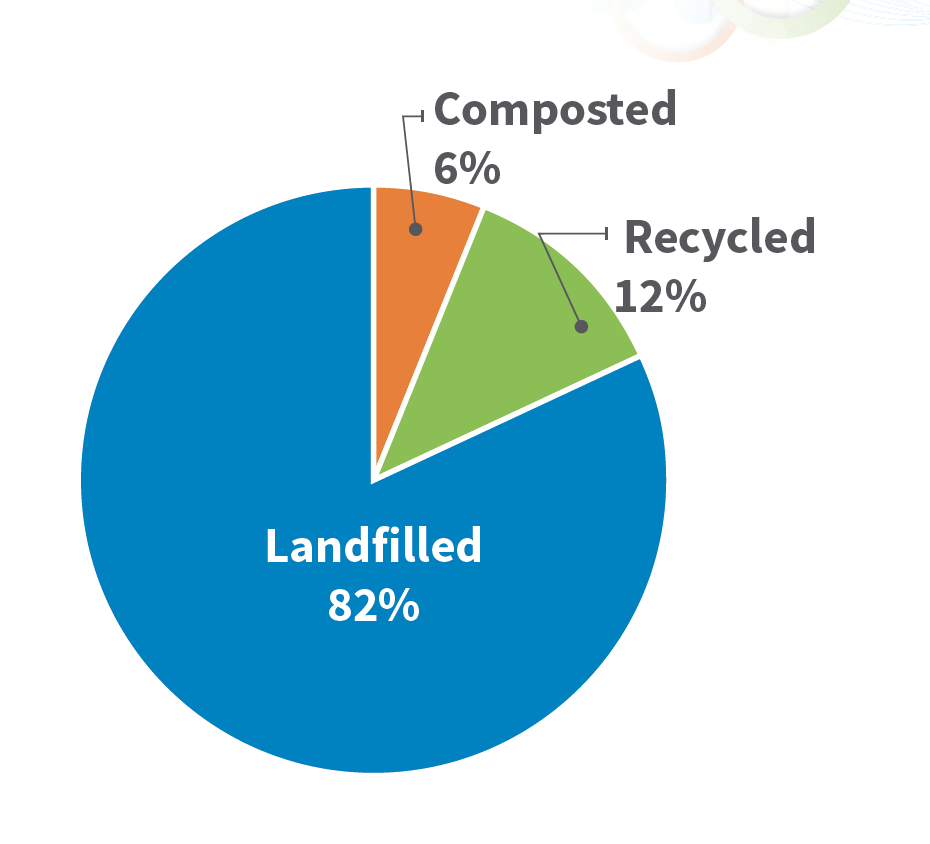 [Speaker Notes: Over 84% of waste can be diverted from landfills
In Nashville, only 18% is diverted]
Gasoline Car, 1.1
Hybrid Car, 0.55
Carpool, 0.37
School/City Bus, 0.21
Walking/Biking 0.0
Greenhouse gas emissions person/mile
(CO2 lbs)
[Speaker Notes: Lesson: 
Modes of transportation 
Built environment
Bingo cards identifying built environment components such as sidewalk, bike rack, hybrid car, bridge, etc.]
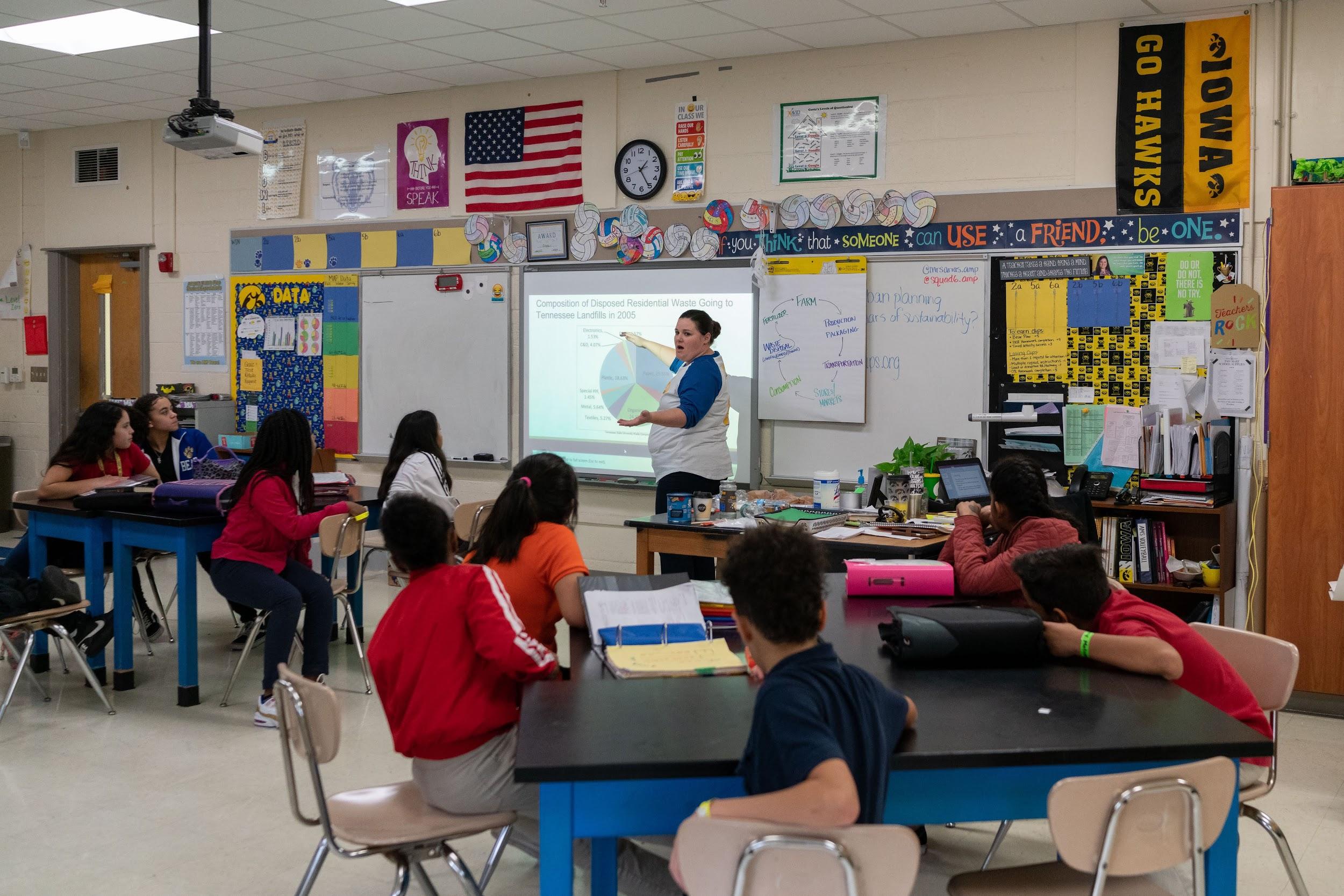 RESULTS
73 Teachers Trained
^ teaching strategies, content knowledge confidence, everyday practices 
^ student knowledge
Getting Sustainable Living Into the Classroom
Standards alignment and 3D learning for Science
Explore STEAM careers 
Practice in the classroom and school 
Encourage community involvement  
PBL and SEL
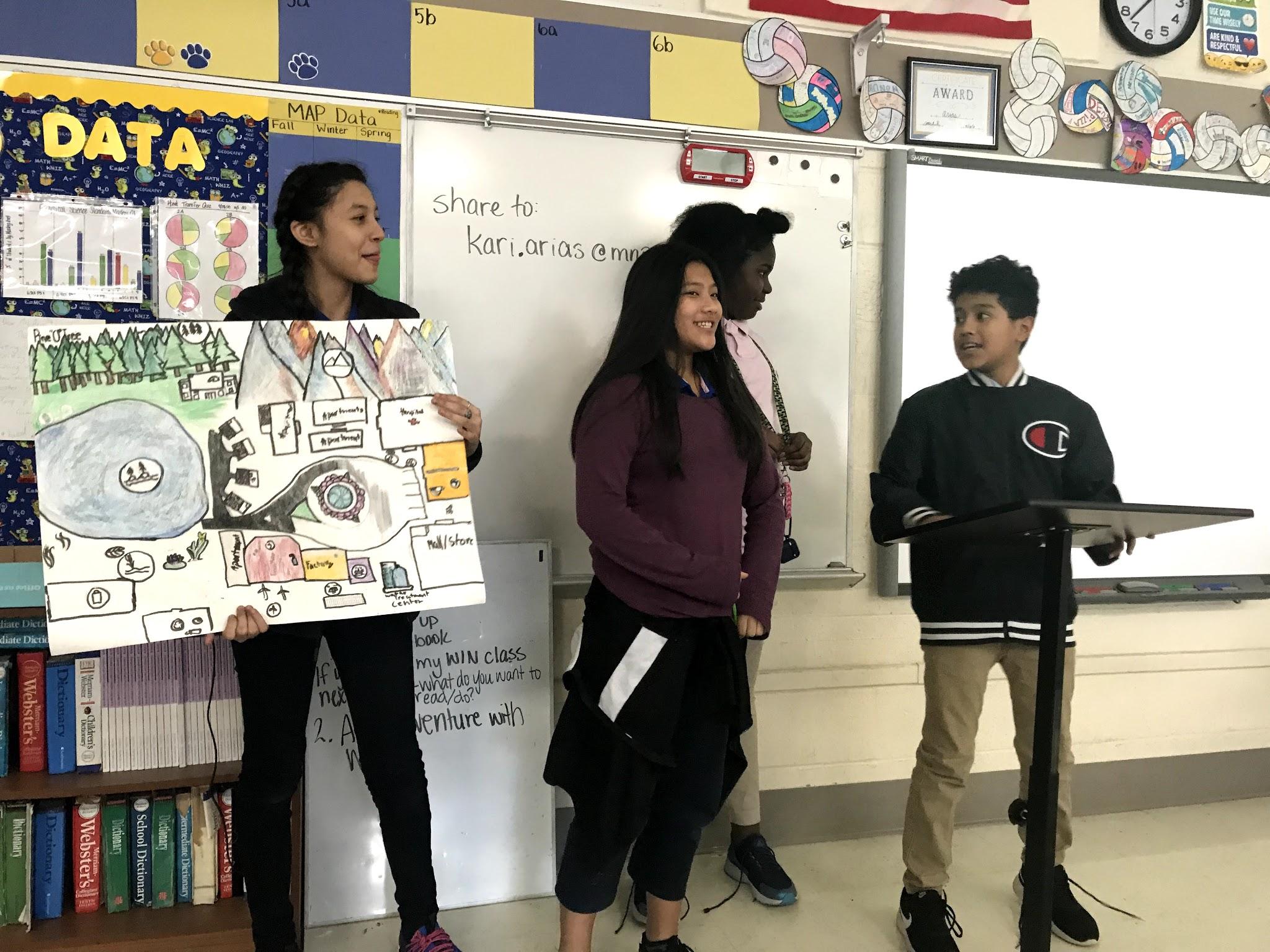 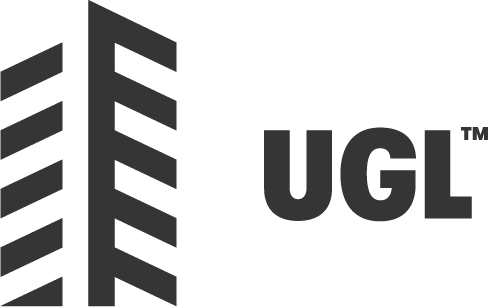 [Speaker Notes: Math: water lesson, graphing 
SS: how ancient civilizations used energy, water, and food 
ELA, Art, tech, eng: project 

Urban Planner - Sustainability Manager - Solar Technician - Engineers- Hydrologists - Farmer - Waste Manager - Found Materials Artist - Contractor - Environmental Lawyer - Air Quality Technician

PBL: Students design solutions for meeting the needs of humanity without depleting natural resources.
Hydroponics, product design, routes to schools, 
water filtration, composting, city design 
SEL: SEL: 
Responsible decision making
Awareness of personal impact on self & others
Social awareness 
Communication and teamwork]
Take Home
Putting Sustainability on the Map Lesson
Online Student Home Investigations
Teacher Resources Page 
www.urbangreenlab.org/classrooms
www.urbangreenlab.org/teacherresources
Diana Andrew
Sustainable Classrooms Manager
diana@urbangreenlab.org
urbangreenlab.org
(615) 442-7072
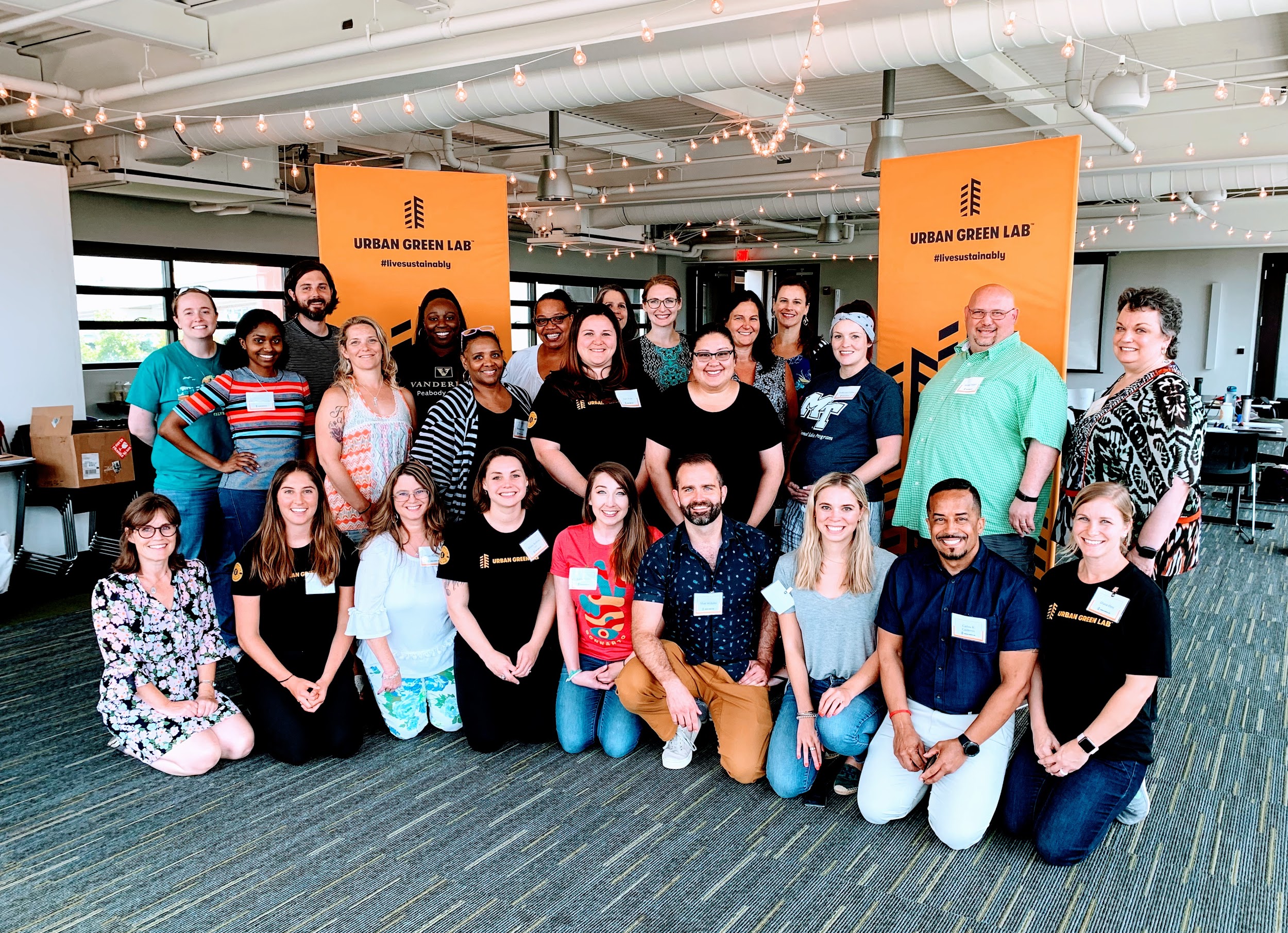 THANK YOU
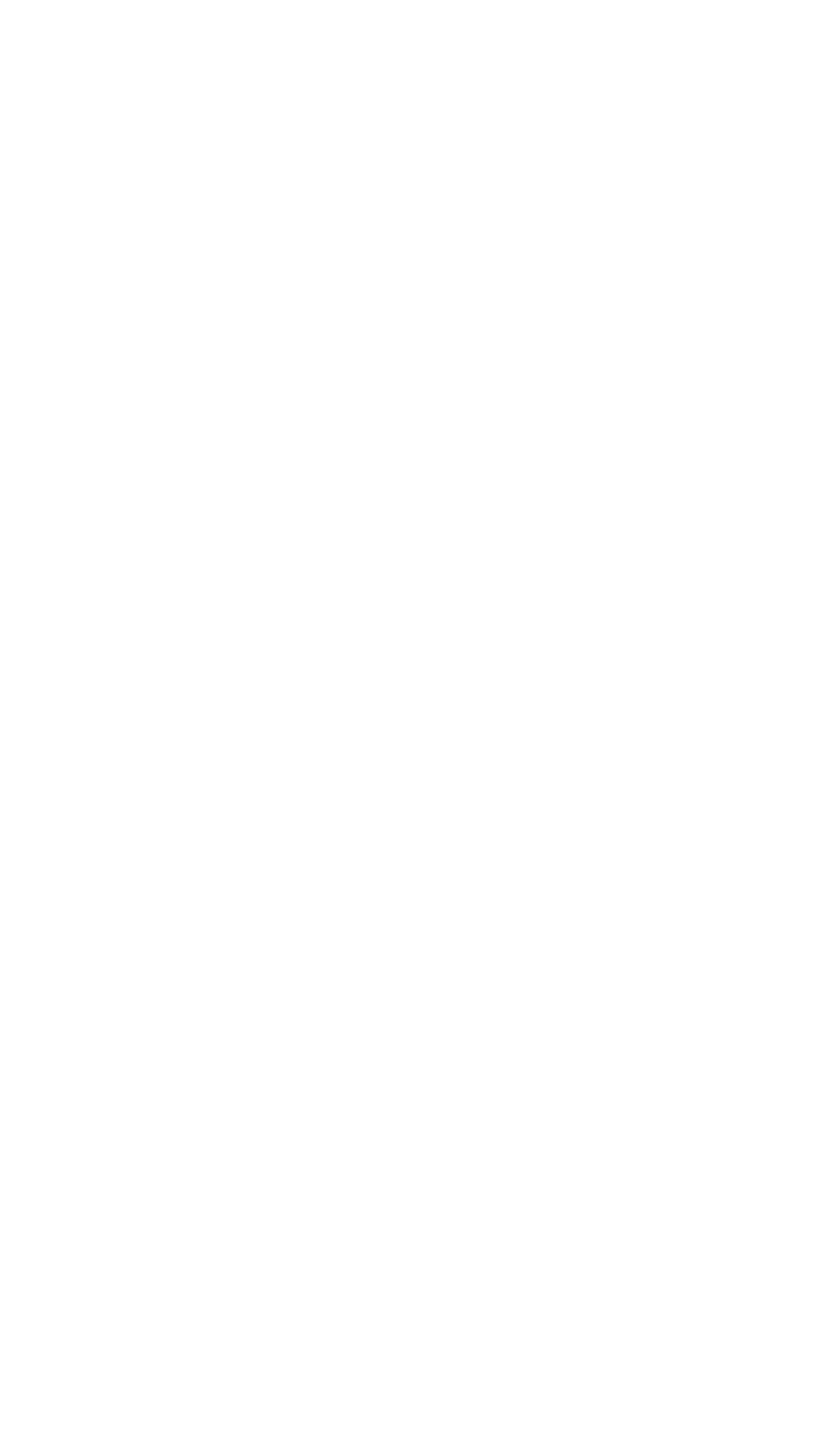